Муниципальное дошкольное образовательное учреждение детский сад № 5 «Радуга» ТМР
Современные тенденции 
развития дошкольного 
образования
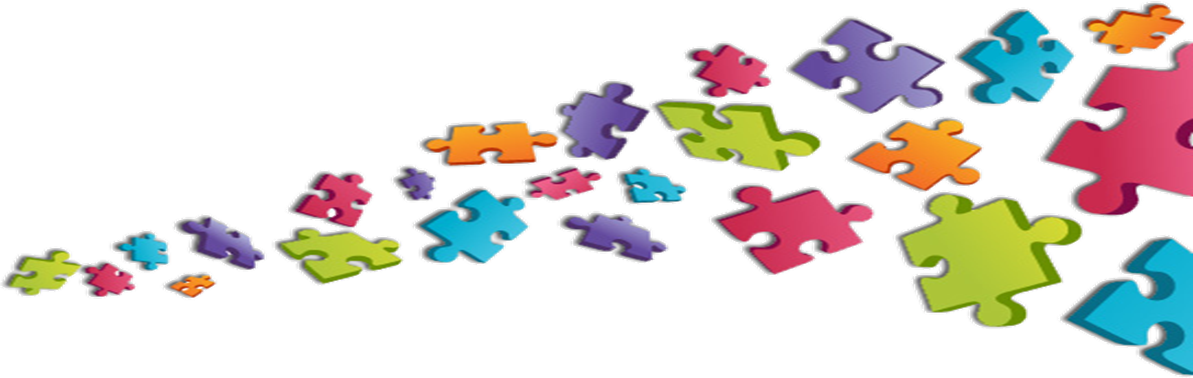 Заведующий 
Чистякова И.Г.
Тутаев, 2019
Дошкольное образование-раннее развитие. Кривая  Дж. Хекмана
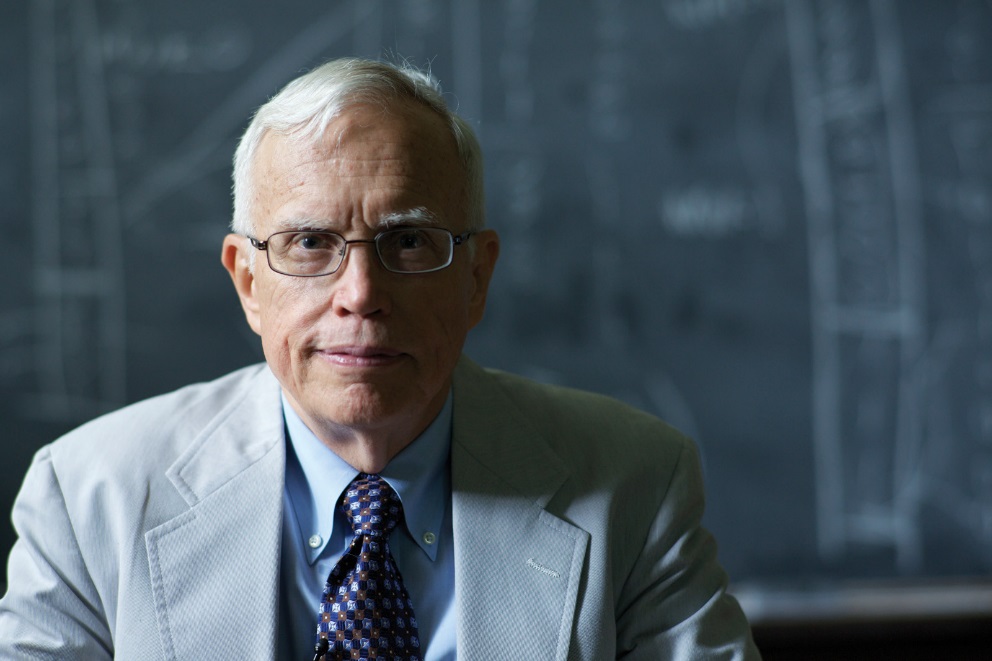 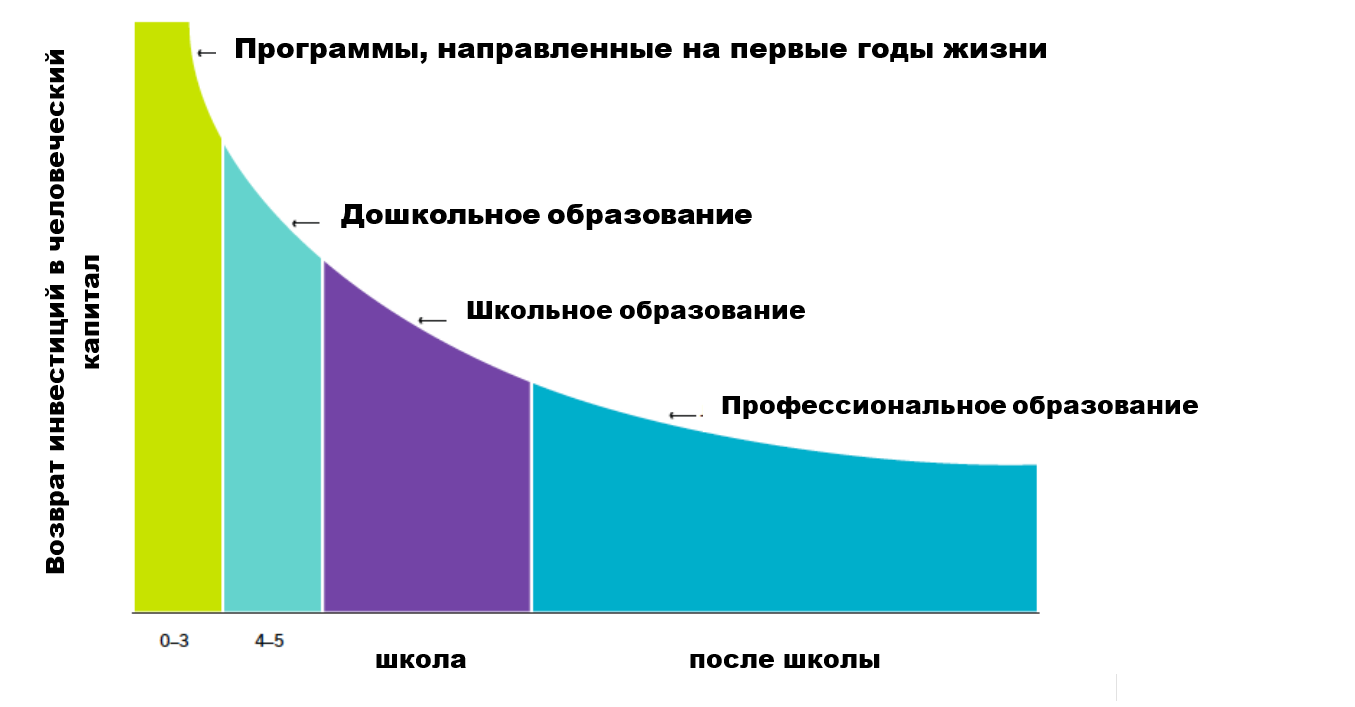 ФГОС ДО: ответ на вызов современности и продолжение культурно – исторической традиции
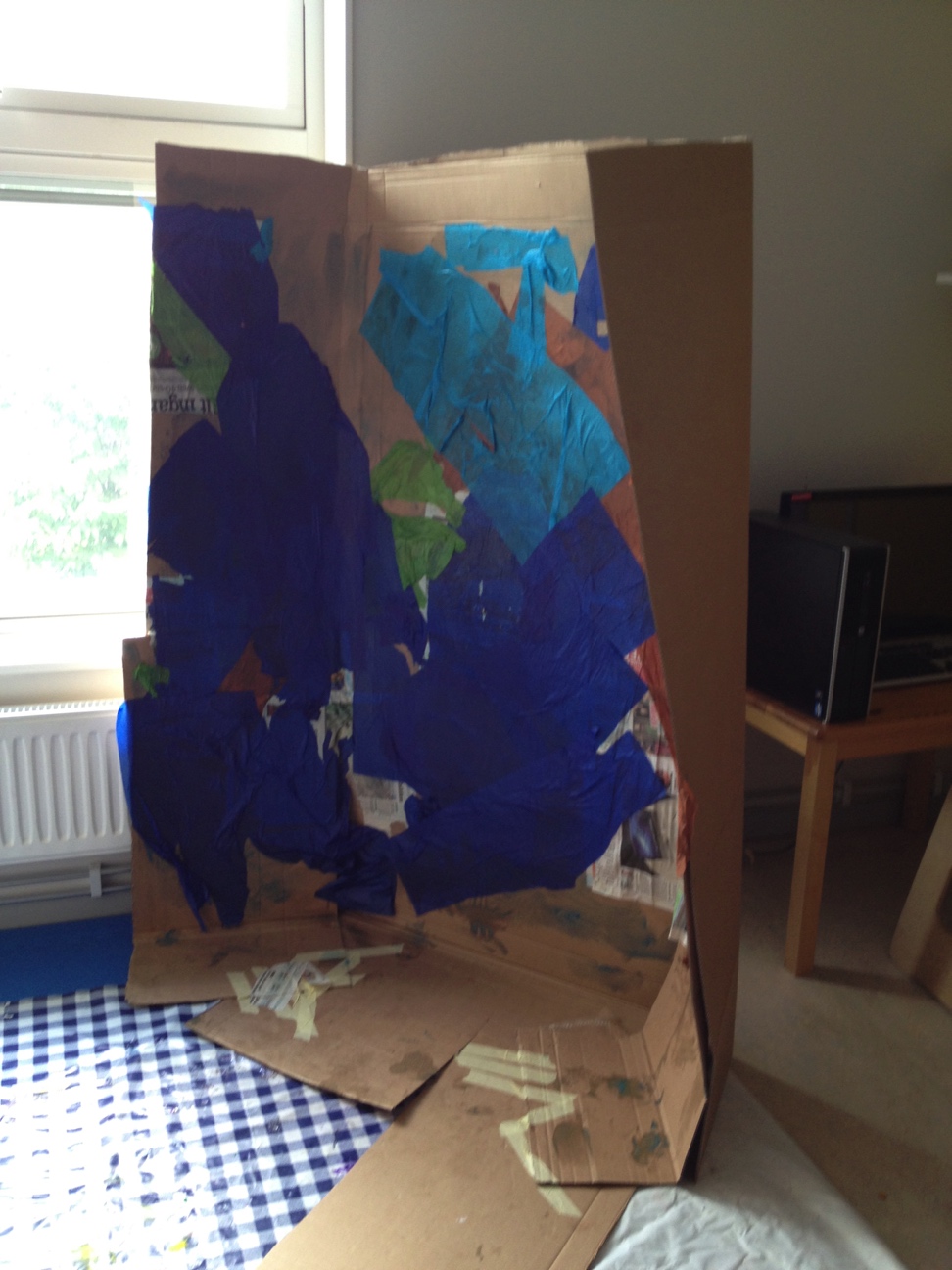 Умение учиться всю жизнь
Активность: умение делать осознанный выбор
Инициативность
Ответственность: умение понимать, принимать и создавать правила
Владение культурными средствами
Гражданская позиция
Я имею право выбирать
Я несу ответственность за свой выбор
Я уважаю право другого выбирать
Я умею выбирать
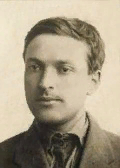 Л. С. Выготский 
 «Культурно-историческая теория»
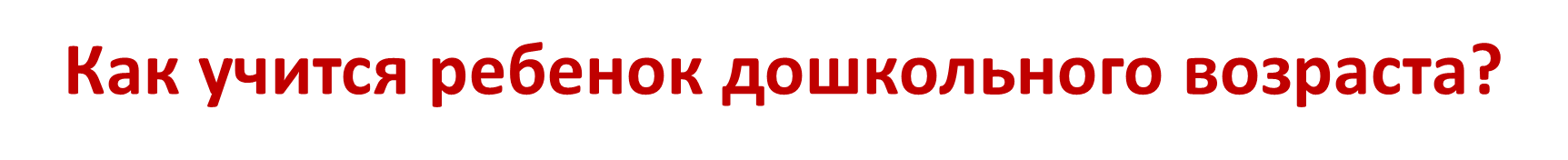 Два подхода в современном мире
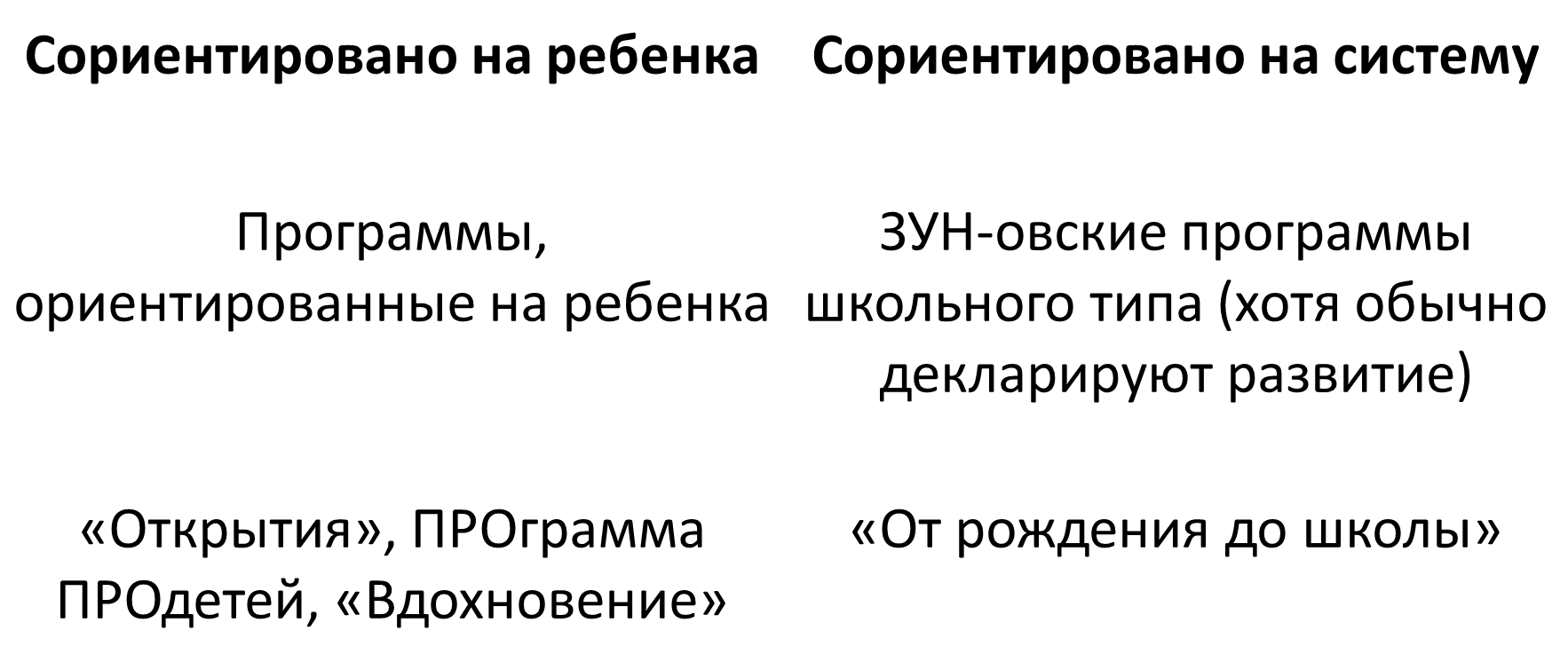 Метод планирования работы детей 
в центрах активности
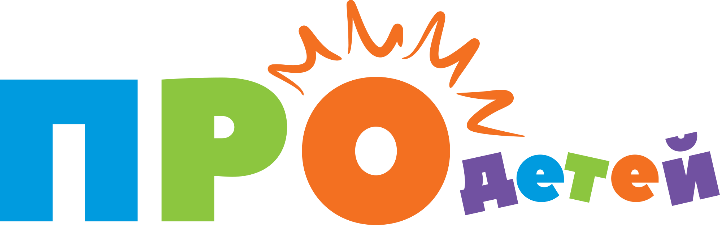 Планирование
Групповой сбор, колесо выбора
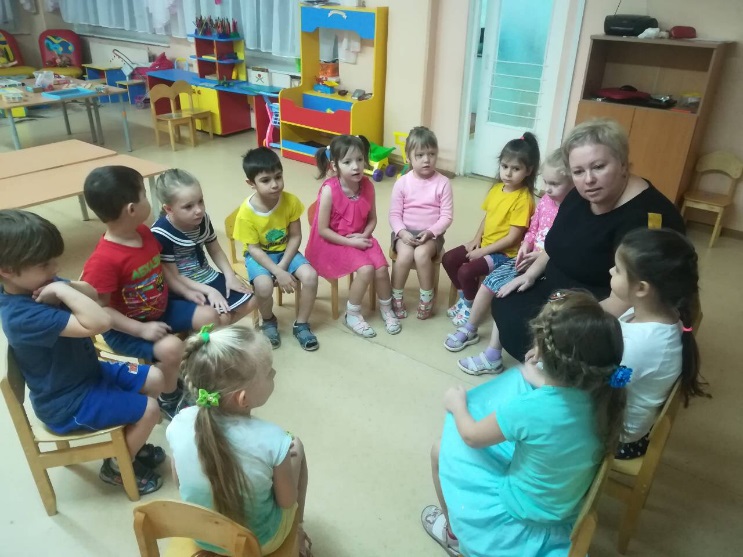 Деятельность
 Работа в центрах активности
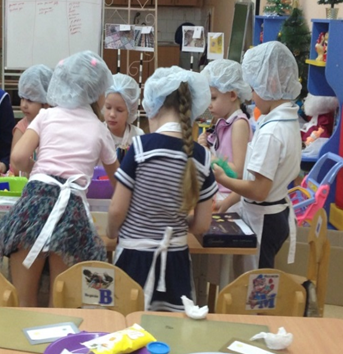 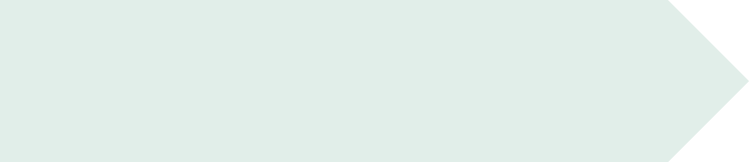 Анализ деятельности
   Презентация деятельности
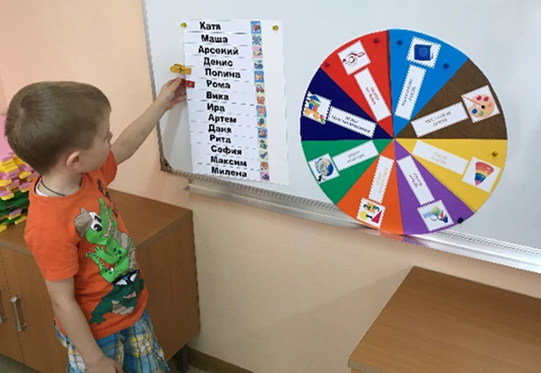 учусь рефлексировать
вопросы педагога формируют критическое мышление
есть возможность высказаться каждому
Практика, 
ориентированная на развитие 
Дети
  создают, а не действуют по образцу;
  учатся в игре и в активном 
    исследовании;
  делают выбор, а не повинуются;
  выводят ответ, а не получают его от взрослого
  пишут свои книжки, а не выполняют стандартные упражнения;
  говорят, а не пассивно слушают.
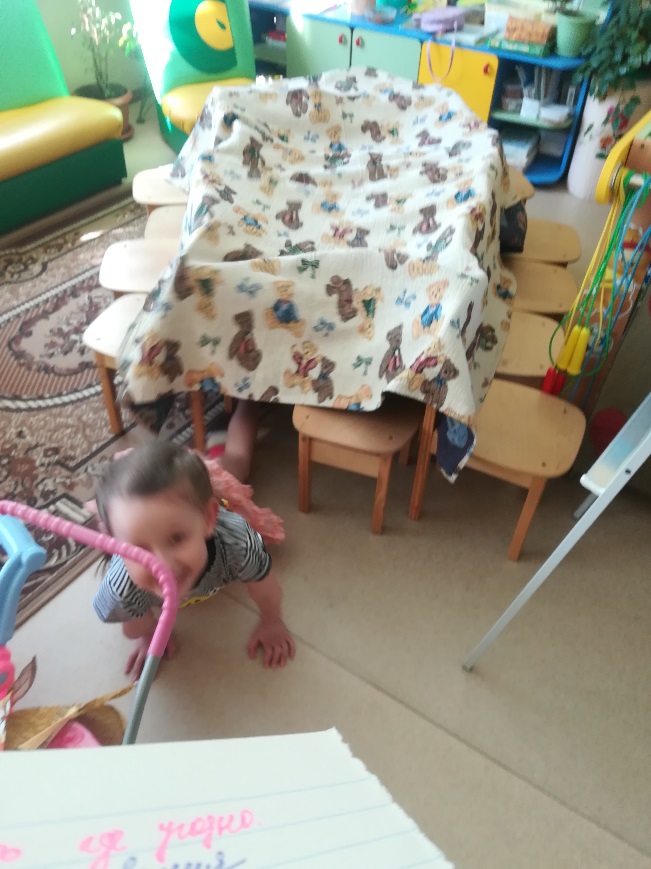 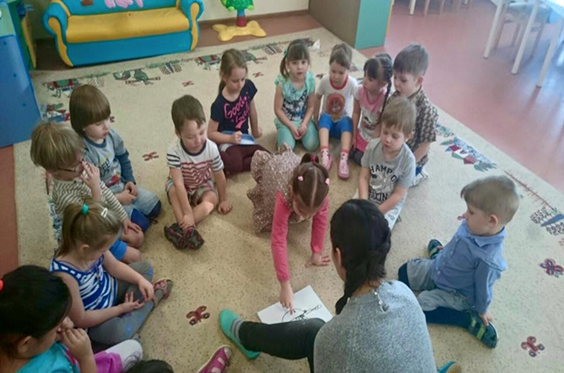 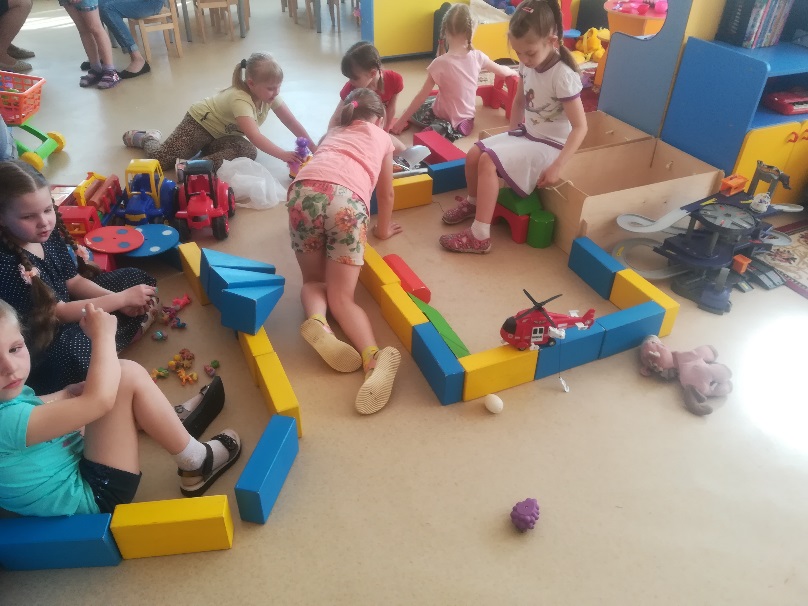 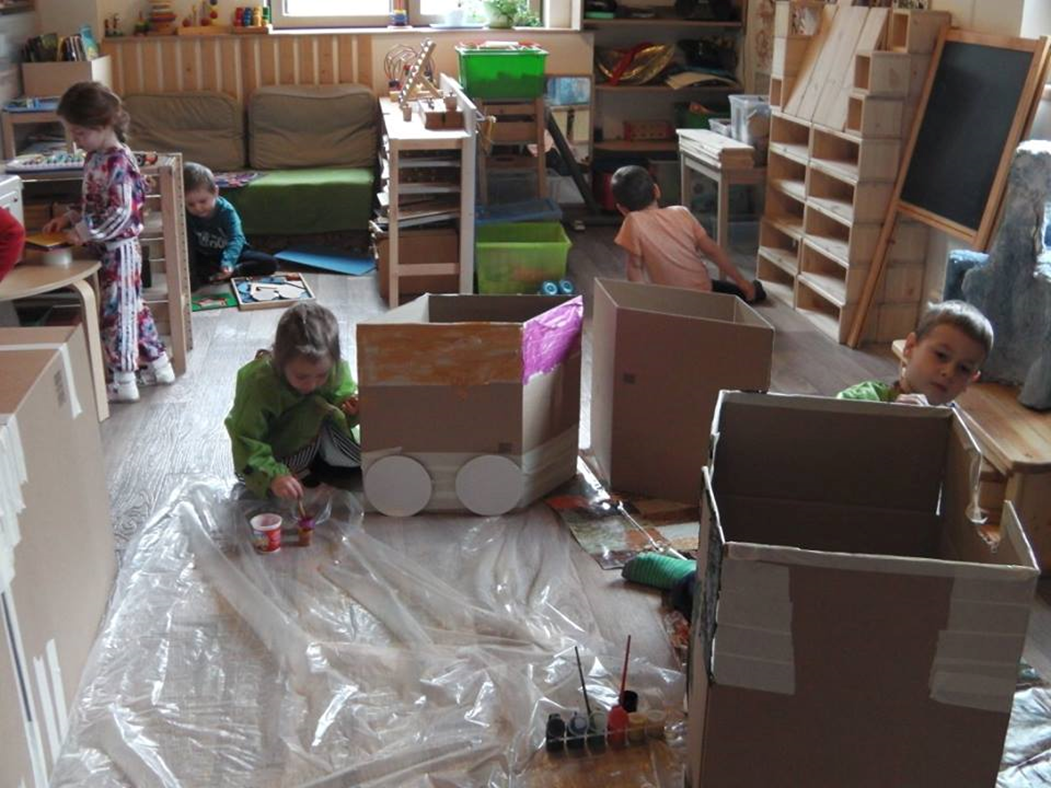 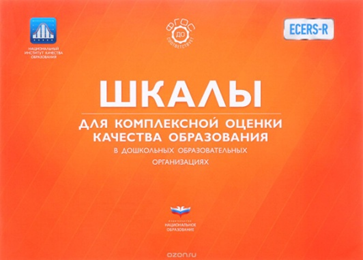 ШКАЛЫ EKERS-R
-инструмент конкретизации положений ФГОС ДО
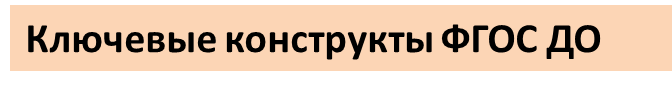 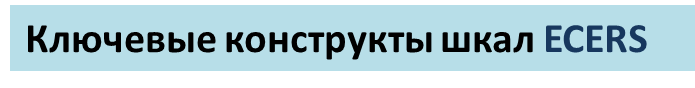 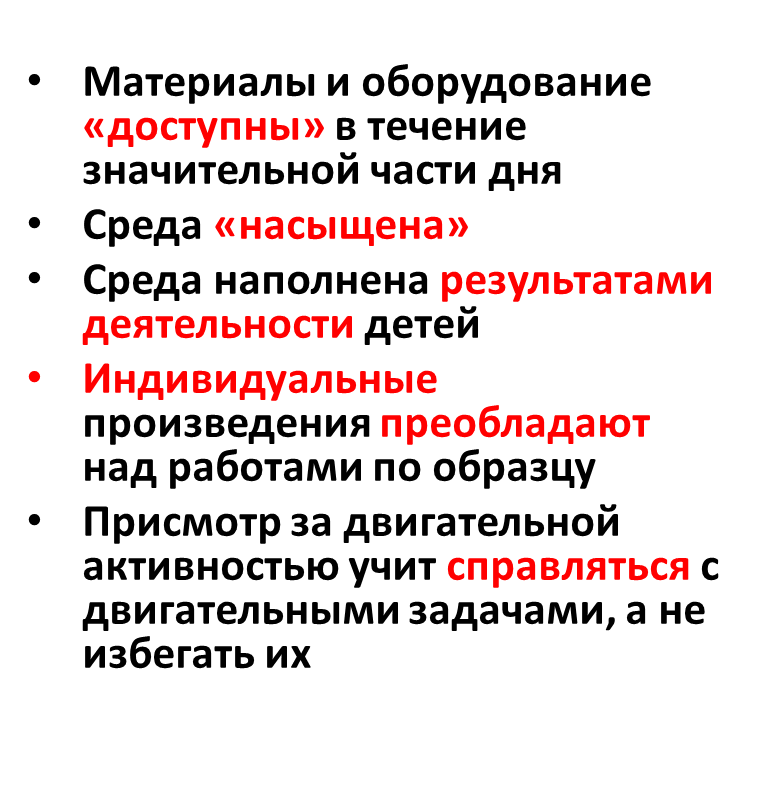 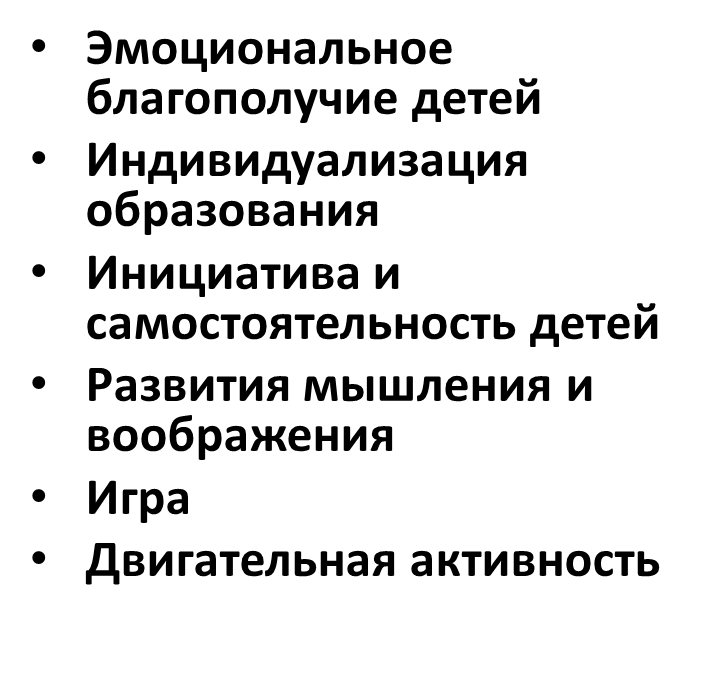 Инструмент Шкалы  EKERS соответствует 
идеологии ФГОС ДО
(создания условий для развивающего образования в саду)
Развивающая среда в Реджио-подходе
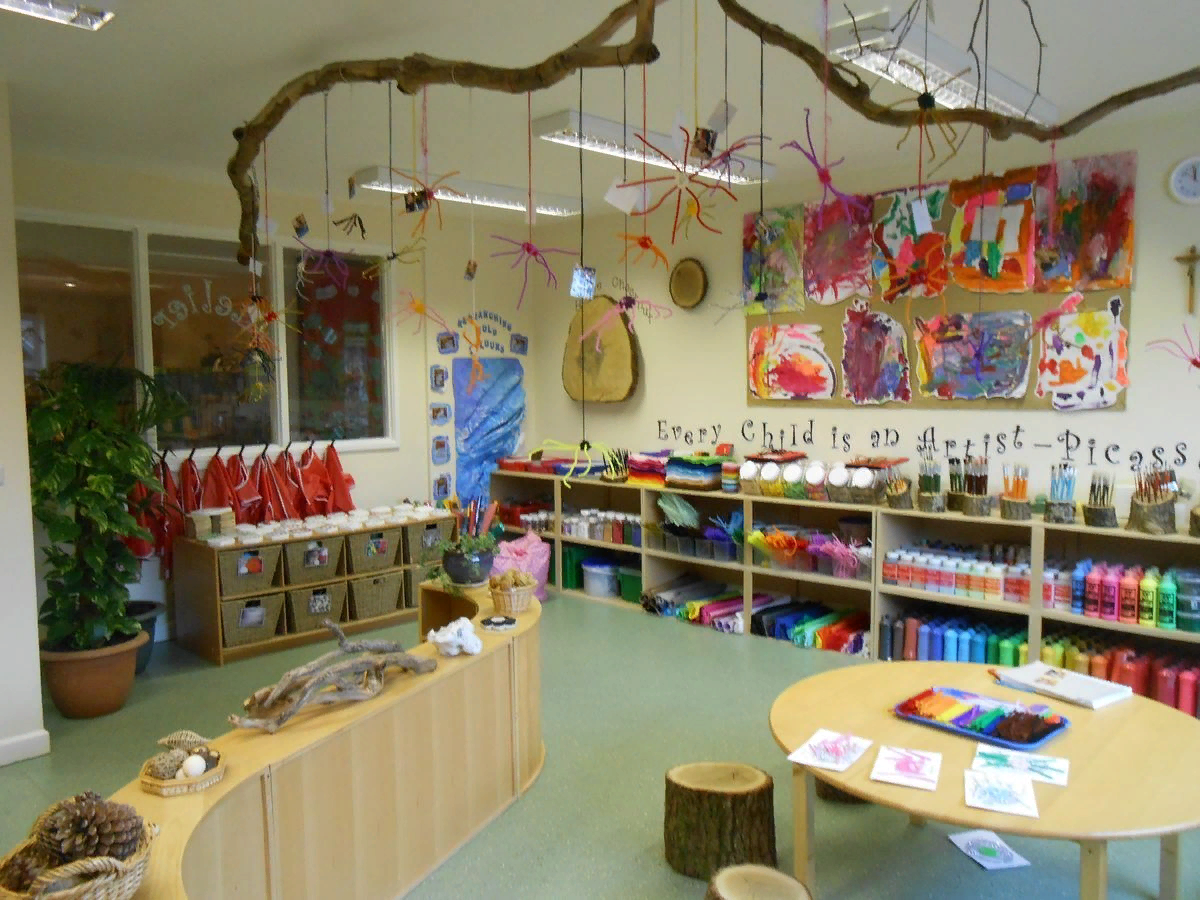 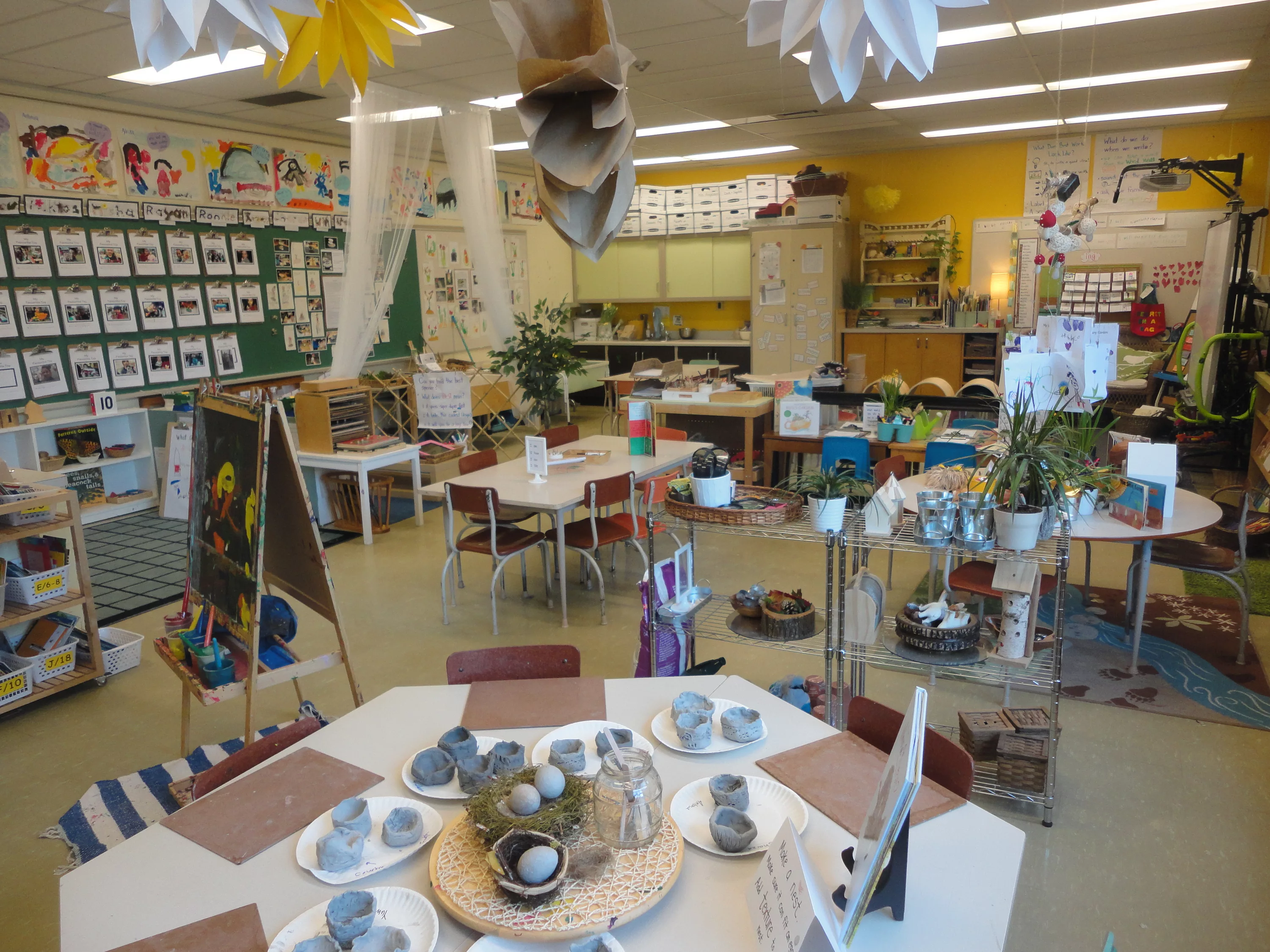 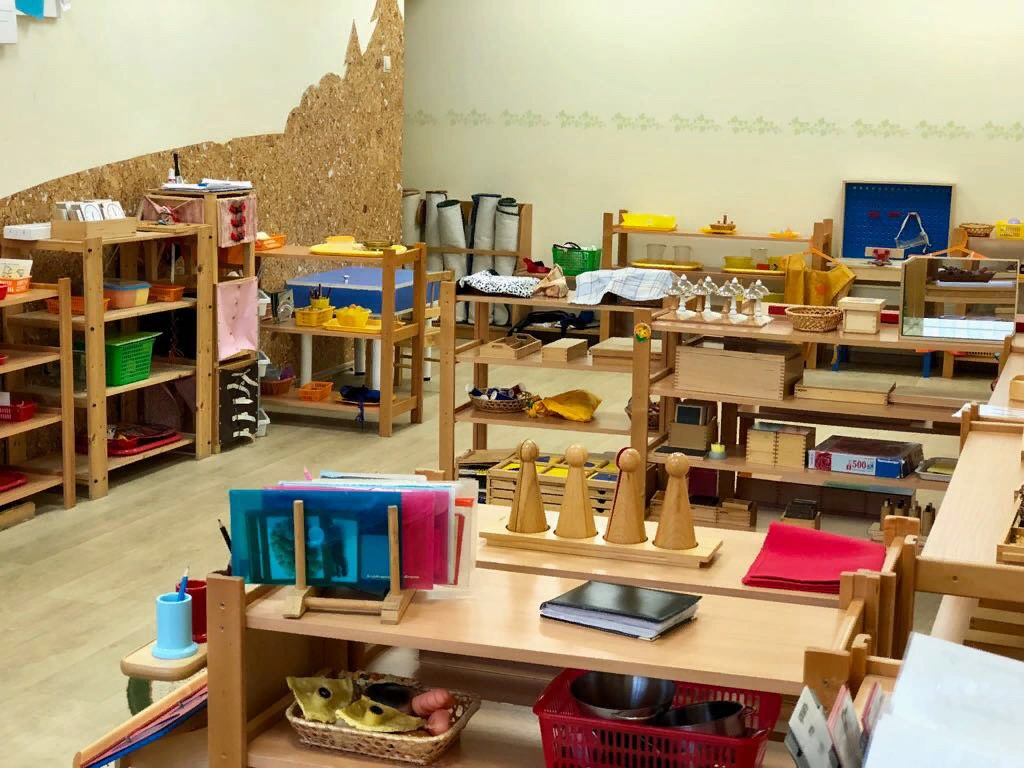 Разнообразие материалов и оборудования
Повышение чувства контроля над средой
Способность самостоятельно обустраивать среду под собственные задачи
Уединение ребенка
1. Дефициты организации среды
стационарная мебель 
оснащение  «уголков» носит выставочный характер
мало места для уединения 
недостаточное разнообразие материалов 
материалы хранятся в закрытых коробках
дети не принимают участия в изменении среды
2. Идеи Лориса Малагуцци
«среда-третий учитель»
3. Стандарт дошкольного образования
«Перезагрузка» РППС
Расширение пространства и свобода движений!
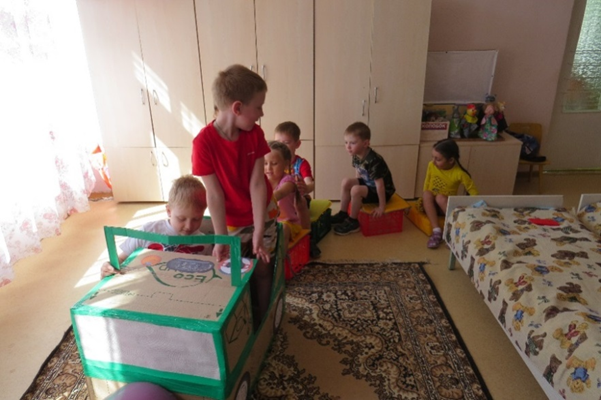 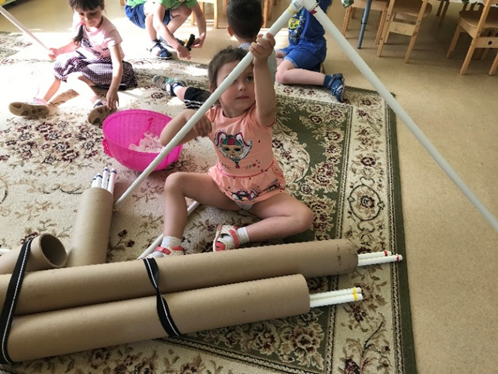 У каждого свое идеальное место для отдыха!
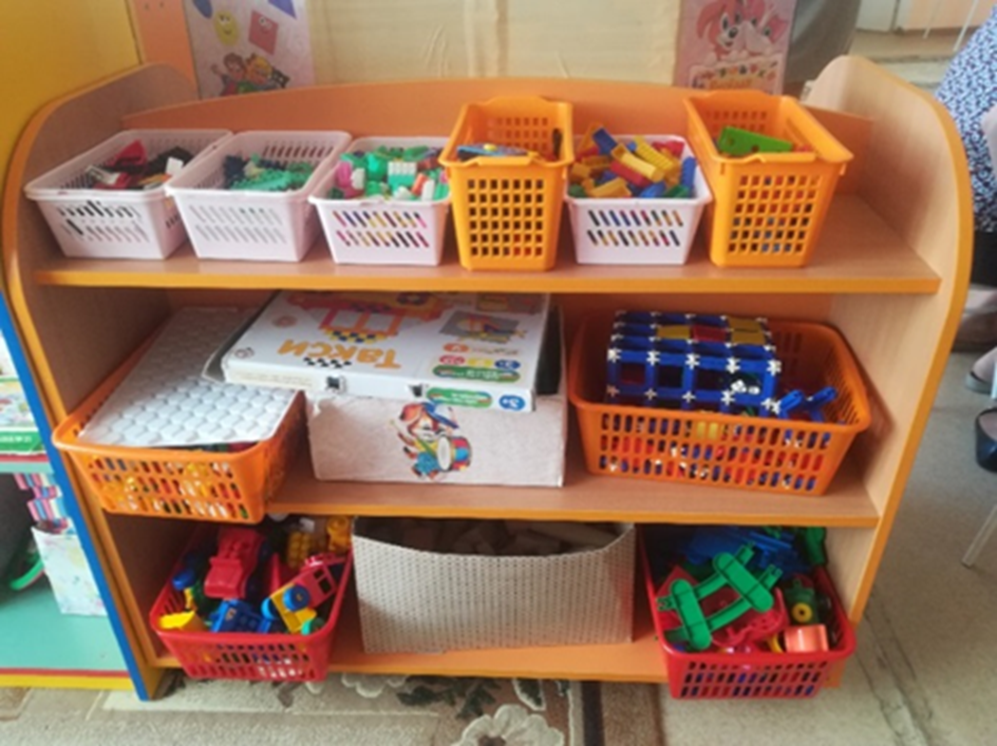 Быть или не быть коробкам в детском саду?
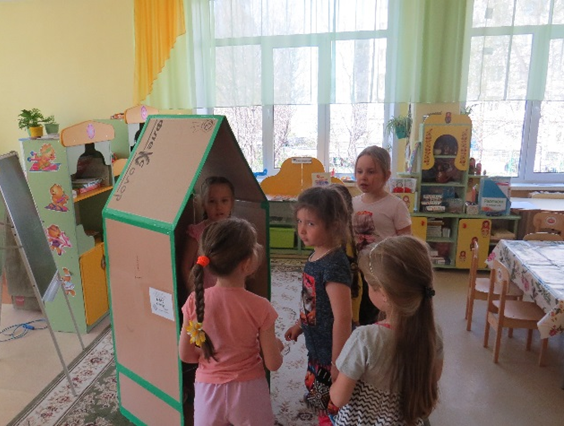 Доступность материала, возможность 
исследовать и познавать!
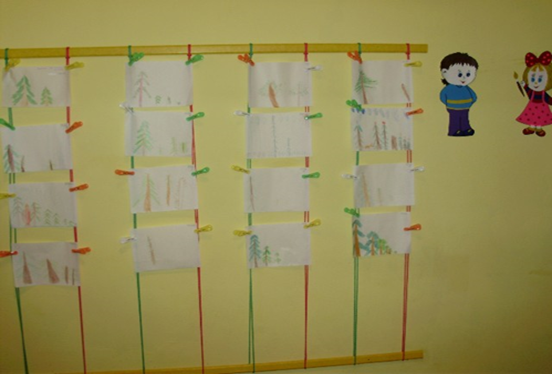 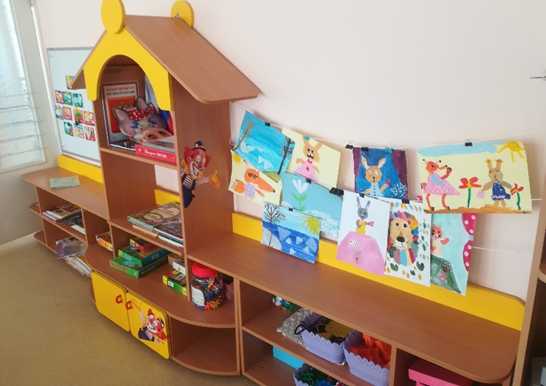 Следы детской деятельности 
в группе и не только!
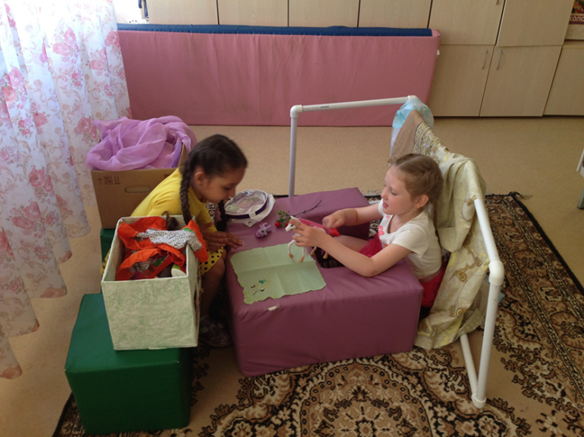 Актуальные направления изменений
Повышение индивидуализации обучения

 Баланс инициативы взрослых и инициативы детей 
в организации детской деятельности

Переход от вербального обучения к познанию в действии

Смена образовательных парадигм: от формата фронтальных занятий
 с большой группой к формату деятельности